K. SARMAH, i/c
Period From: 
Jan, 2002 – May, 2003

Qualification: M.A

Add:
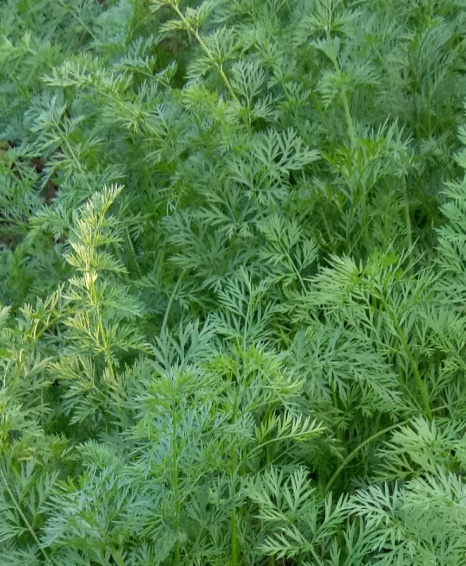